Prophet Inequalities with Linear Correlations and Augmentations
Sahil singla 

Princeton University   and   Institute for Advanced Study

Joint work with
Nicole Immorlica and Bo Waggoner
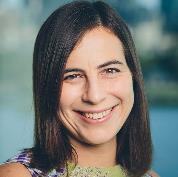 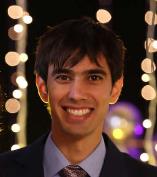 Buying a House
Buyer
Houses
House values revealed one-by-one
Help buyer select online a highly-valued house

Challenges
Online selection
House values correlated by common features

High-Level Results
Simple threshold-based rules don’t suffice
Instead, winnow some options and then use a threshold
Irrevocably select one
arriving online
Can we even Solve for Independent Values?
2
Prophet Inequalities
Items
Irrevocably Select one
arriving online
3
Linear Correlations Model
Bateni-Dehghani-Hajighayi-Seddighin’15
Chawla-Malec-Sivan’15
value of feature
value of item
drawn independently
arriving online
4
Main Results
5
OUTLINE
Model: Prophet Inequalities with Linear Correlations

Threshold-Based Mechanisms and the Augmentation Problem

Single Item: Column and Row Sparsity

Multiple Items and Conclusion
6
Lower Bound: Tower Instance
7
Main Subproblem
positive “noise”
Independent
Correlated with past
What if we Add some Positive Noise?
all the time
Are Mean Thresholds Always Robust?
8
Augmentation Lemma
Someone selected
Reaching i
Q.E.D.
9
OUTLINE
Model: Prophet Inequalities with Linear Correlations

Threshold-Based Mechanisms and the Augmentation Problem

Single Item: Column and Row Sparsity

Multiple Items and Conclusion
10
Column Sparsity
11
Row Sparsity
12
OUTLINE
Model: Prophet Inequalities with Linear Correlations

Threshold-Based Mechanisms and the Augmentation Problem

Single Item: Column and Row Sparsity

Multiple Items and Conclusion
13
Multiple Items
Existing algorithms don’t work
14
Conclusion
Thanks forListening
15
Further SLIDES
16
Auctions
Allocate to Maximize Welfare




How well can we do using Posted-Prices? 
Nothing possible in general
Assume a prior
Bidders
Item
17
18